Optimal Option Investment Strategy
Sponsor: Dr. K.C. Chang

Tony Chen
Ehsan Esmaeilzadeh
Ali Jarvandi
Ning Lin
Ryan O’Neil

Spring 2010
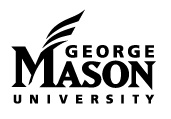 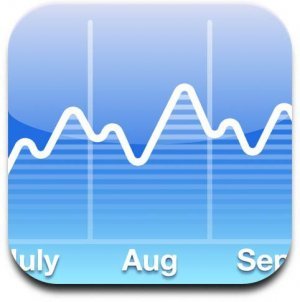 Outline
Background & Problem Statement
Project Scope
Requirements
Assumptions
Approach
Methodology
Modeling 
Analysis
Evaluation & Recommendations
Conclusion & Future Work
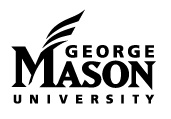 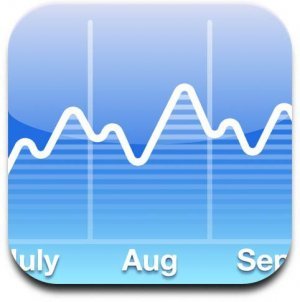 Background
Investors can potentially earn huge profits by trading assets

Many investors trade on speculation and attempt to predict the market

Options allow investors to trade with greater leverage
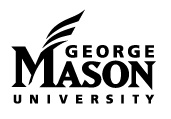 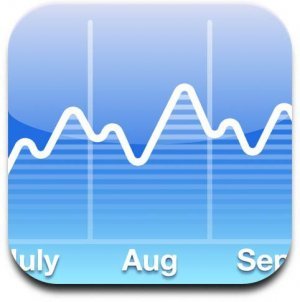 Definitions
Option Contract – A conditional futures contract to trade an asset at a given price and date. Option buyer gets right to exercise contract.
Positions – Long (buyer) and short (seller) 
Expiration date –date underlying assets are traded
Strike price – Price the commodities are traded
Premium – Option price
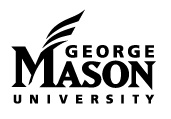 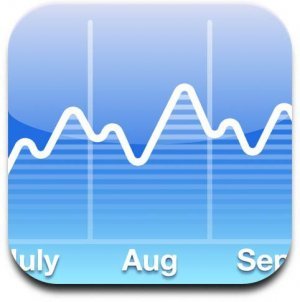 [Speaker Notes: Futures Contract-an agreement between two parties to enter a contractual agreement to trade an underlying asset at some specified date in the future at some specified price. An options contract is a subset of futures contract, where the contract buyer gets to choose if the contract will be exercised at expiration in exchange for a premium paid to the contract seller. Options are standardized by strike price and expiration date to facilitate trading as finding a willing partner would otherwise be difficult.
Position – describes the parties entering the contract. The long position is the options buyer and the short position is the options seller/writer. It is important to distinguish position since buyers and sellers have different options payoffs. 
Expiration Date – date at which the options buyer decides whether or not to exercise the option.
Strike Price –  price that the underlying asset is traded at the expiration date. Options buyer’s payoffs are determined by differences between the underlying asset price at expiration and the strike price.
Options Premium – price the options buyer pays to the options seller in exchange for the right to exercise an option. Since the options contract is a tradable asset like stocks, it changes depending on market conditions and price of the underlying asset, in comparison to strike prices.]
Definitions
Two general types: call (right to buy) and put (right to sell)
American and European
Short Strangle Strategy:
Simultaneously selling a call and a put with the same expiration date
Typically call strike price > commodity price and put strike price is < commodity price
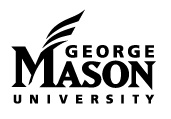 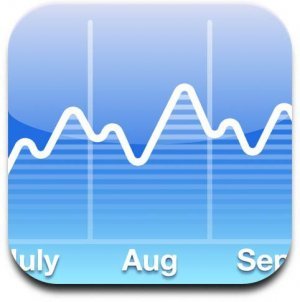 [Speaker Notes: Options Type –   two common types of options, put and call. 	a) the put option grants the options buyer the right to sell the underlying asset at the strike price. 	b) the call option grants the options buyer the right to buy the underlying asset at the strike price.
“In the money” – An option would have positive return if exercised at this instant]
Background – Short Strangle
Background – Strangle Payoffs
Call: Commodity price less than strike price
Put: Commodity price greater than strike price
[Speaker Notes: Long Position (buyer) – Payoff is theoretically limitless
Call: Commodity price greater than strike price
Put: Commodity price less than strike price
Short Position (seller) – Maximum is the premium from selling option. Gets full amount if option is not exercised]
Background – Stop Loss
Stop Loss – Maximum amount seller is willing to lose. Executed by buying back the same option
[Speaker Notes: Stop Loss – Maximum amount seller is willing to lose. Executed by buying back the same option]
Volatility Smile
Volatility smile results from variation in implied volatility among options that vary only on premium value.
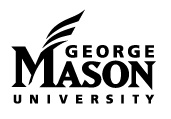 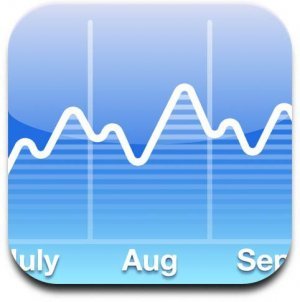 Previous Team
This project is a continuation of Fall 2009 project
Estimated premiums using Black-Scholes model

Estimated return using strike prices, stop-loss, and days before expiration as input
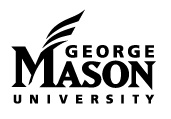 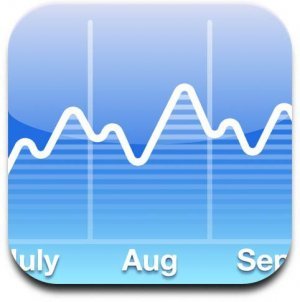 Problem Statement
Previous group used fixed implied volatility. Due to volatility smile, this results in inaccurate premiums.
Tradeoffs between profits and risk of ruin need to be balanced using a equity allocation and risk management methods.
No easily accessible tools to quickly assess strangle strategy performance.
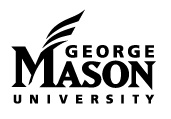 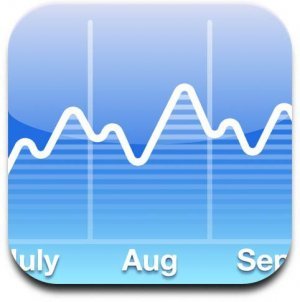 Optimal Option Investment Strategy Project Goals
To provide policy recommendations for the option sellers to balance profit and risk of loss using historical data
To determine the optimal fraction for investment with associated risk of ruin
To develop a graphical user interface to provide useful information investors can act on.
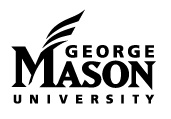 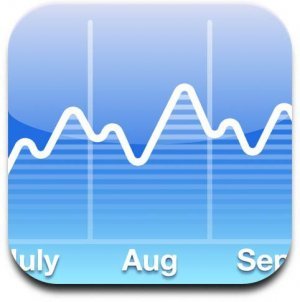 Business Case
Our model and tools can aid fund managers to quickly assimilate information about the current options market conditions

We provide a software tool to display equity curves over a specified period of time.  Our tool also shows payoffs from fractional investment allocations to match returns and risk of ruin to customer demand
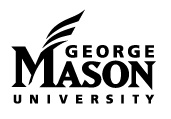 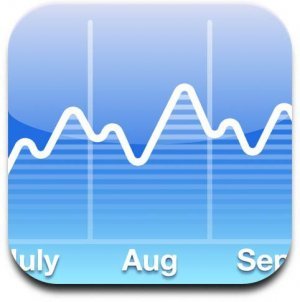 Outline
Background & Problem Statement
Project Scope
Requirements
Assumptions
Approach
Methodology
Modeling 
Analysis
Evaluation & Recommendations
Conclusion & Future Work
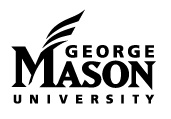 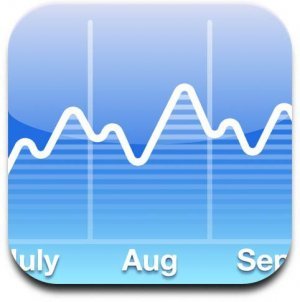 Project Scope
Range of data:  2004-2009 
Underlying asset is S&P 500 future index
Short strangle strategies only
Call strike prices +5 to +50 
Put strike prices -5 to -50
Stop loss from 5 to 45 and without limit
Maximum acceptable volatility at 30, 40, 50 and without limit
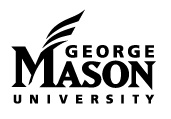 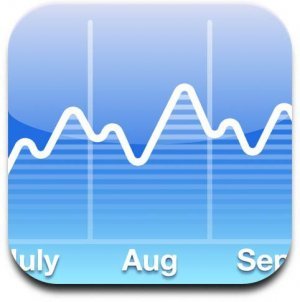 Assumptions
Strategies missing more than 50% of data points (months) are ignored
Only have closing price data so trade after market
Our trades do not affect the market
Do not simulate trading slippage (always a willing trade partner)
Do not consider interest rate or inflation (time value of money)
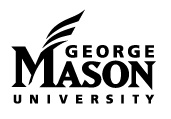 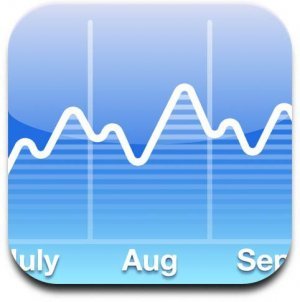 Requirements [1 of 2]
Provide recommendations on investment strategies
recommendations  are based on expected return on investment and risk of ruin
Provide a range of optimal strategies that trade off risk and return according to investors’ risk tolerances
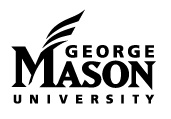 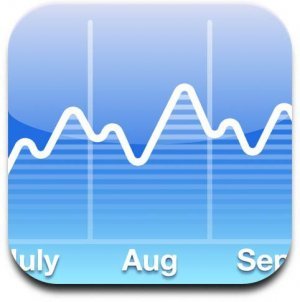 Requirements [2 of 2]
Develop a Graphical User Interface (GUI) to display results, statistics, and visual representation of selected strategies 
Take filtering criteria from users in the model interface
Plot the return (equity curve) for various fractional allocations of capital
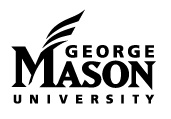 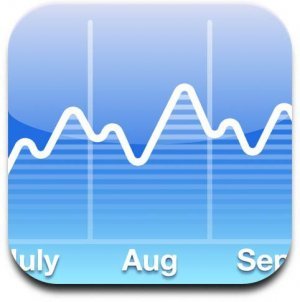 Approach
Research relevant papers and previous work
Parse and organize the historical data 
Develop the trading model
Validate model & analyze results 
Determine optimal strategies
Develop graphical user interface
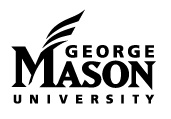 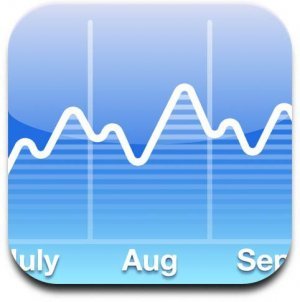 Outline
Background & Problem Statement
Project Scope
Requirements
Assumptions
Approach
Methodology
Modeling 
Analysis
Evaluation & Recommendations
Conclusion & Future Work
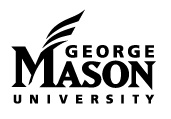 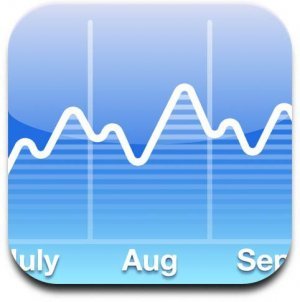 Optimal Fraction Allocation
Fractional Investment: choosing investment size by fraction of equity 
Optimal f: fractional investment which brings the highest return
Relevant research: 
Kelly Formula
Vince Formula
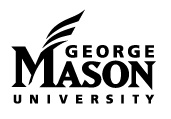 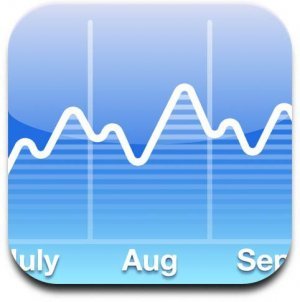 Fractional Investment Algorithm
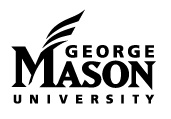 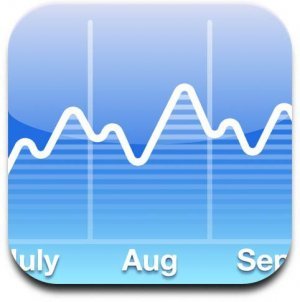 Risk of Ruin
Definition: Ruin is the state of losing a significant portion (often set at 50%) of your original equity

Futures Formula:
		Where

a = mean rate of return 
d = standard deviation of the rate 
z = how we define ruin. Here is 50%.
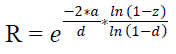 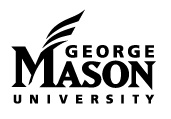 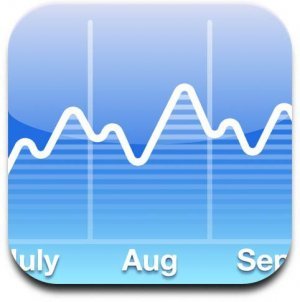 Methodology Verification
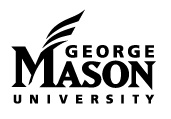 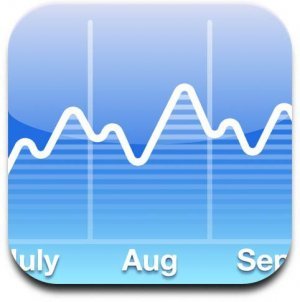 Outline
Background & Problem Statement
Project Scope
Requirements
Assumptions
Approach
Methodology
Modeling 
Analysis
Evaluation & Recommendations
Conclusion & Future Work
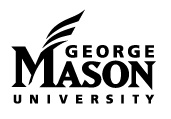 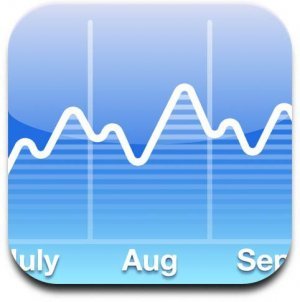 Modeling
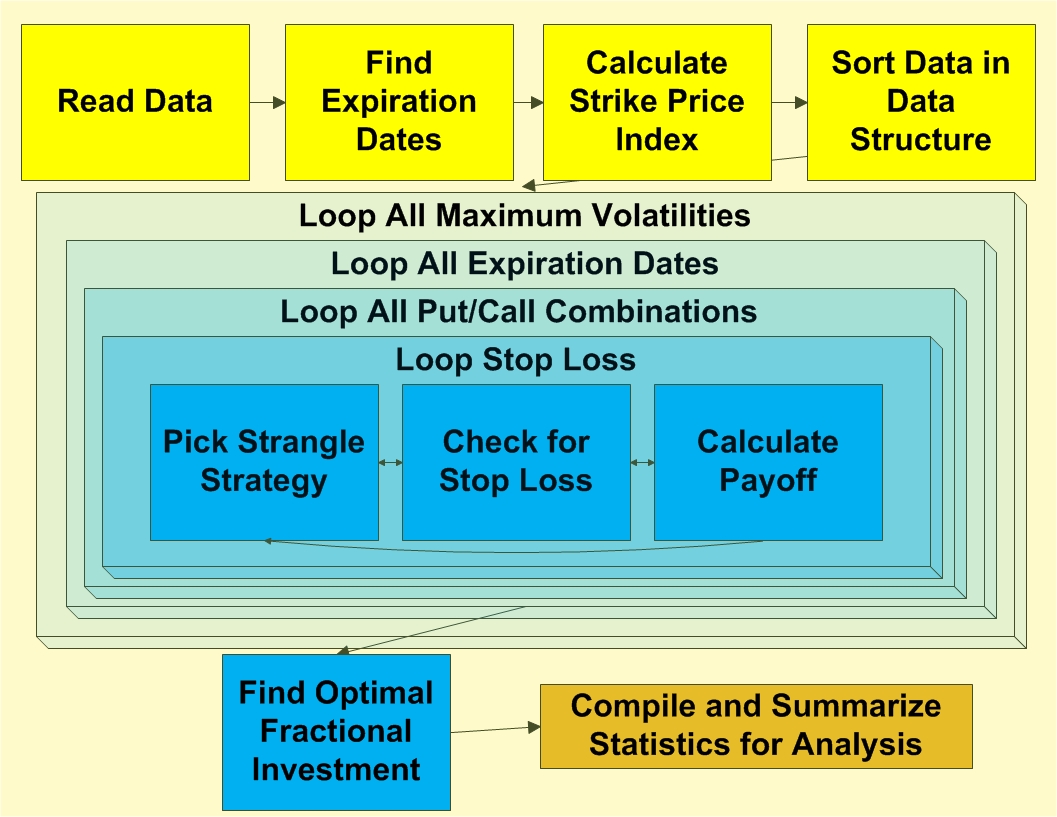 Modeling
Average return
 Final TWR
 Maximum Draw-Down
 Optimal Fraction
 Risk of Ruin
Days before expiration
 Put & Call strike prices
 Stop loss
 Maximum volatility
Optimization Model
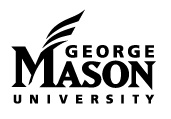 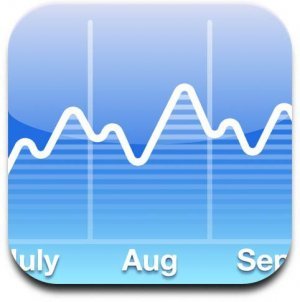 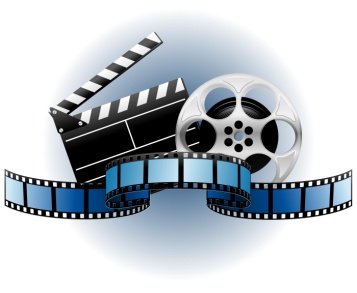 GUI Application
Outline
Background & Problem Statement
Project Scope
Requirements
Assumptions
Approach
Methodology
Modeling 
Analysis
Evaluation & Recommendations
Conclusion & Future Work
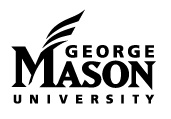 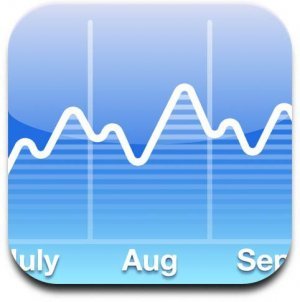 Evaluation Metrics
Days Before Expiration 2007-2009
Days Before Expiration – Individual Years
Stop-Loss 2007-2009
Strike Prices 2007-2009
Day 44 Before Expiration
Day 42 Before Expiration
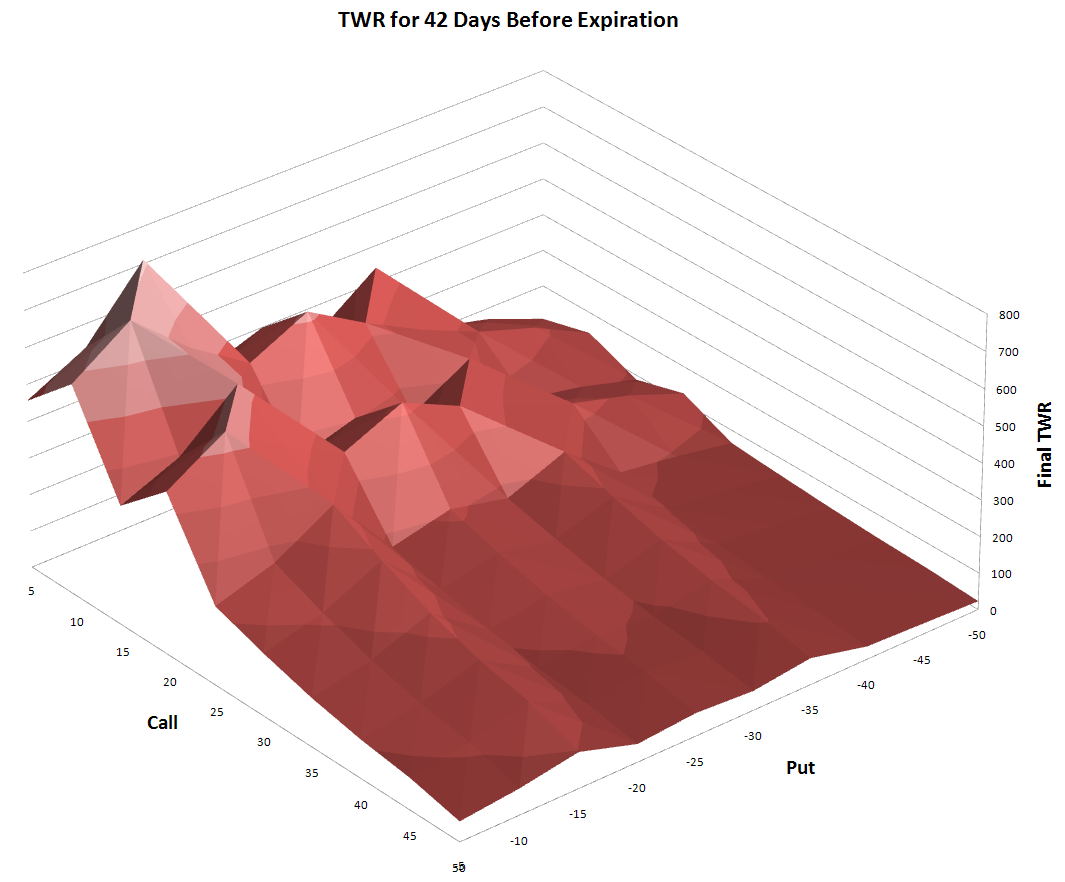 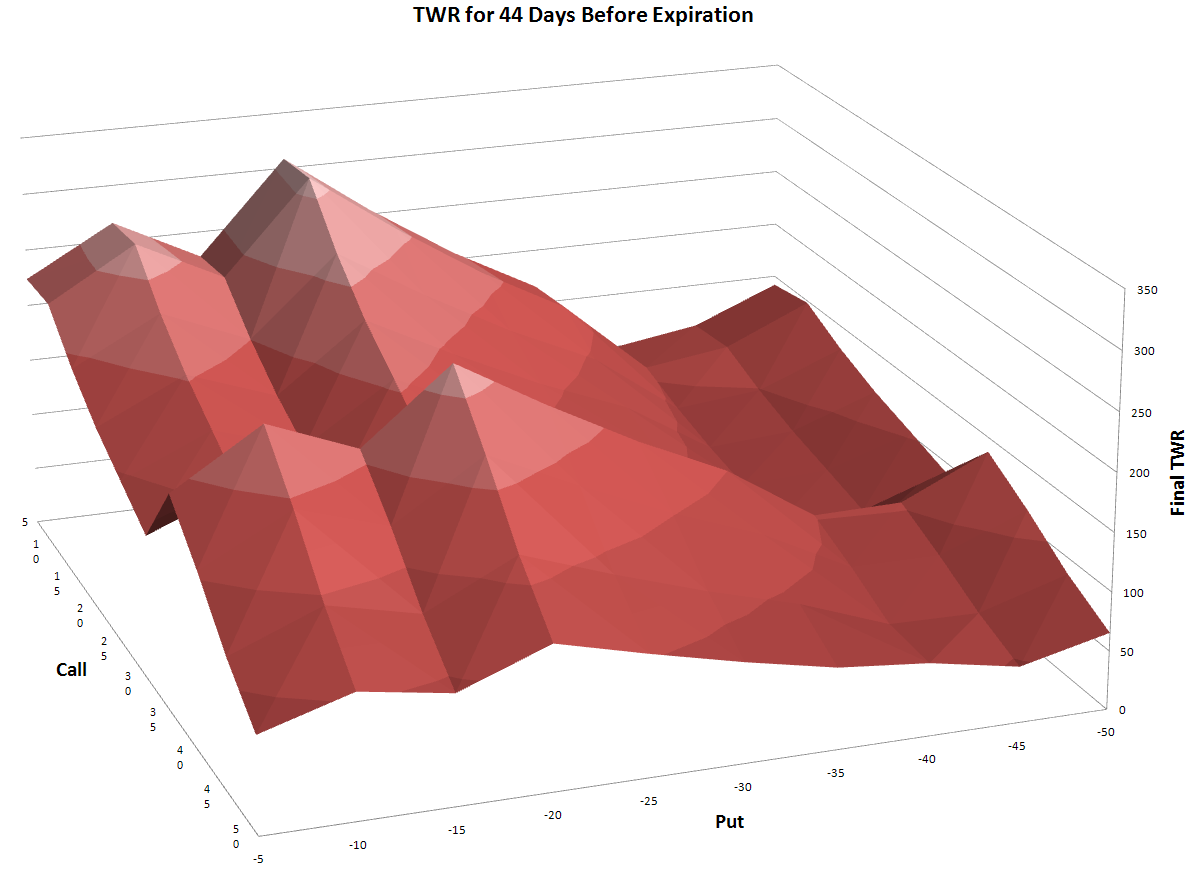 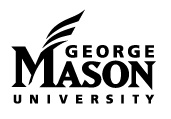 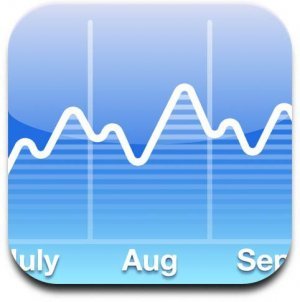 Better strategies lie around call = +5 and put = -15
Volatility Index
Number of Strategies
Max. Vix = 30

Total number
 of Strategies = 33320
Max. Vix = 50

Total number 
Of Strategies = 34000
No Max. Vix

Total Number 
Of Strategies = 34000
Sensitivity Analysis
Methodology: 
Vary parameters of the optimal strategy one at a time
Optimal Strategy: 
Call Price = +5
Put Price = -15
Stop-loss = 20
Days before expiration = 42
Fraction allocation = 100%
Strategy Output:
Final TWR = 711
Risk of ruin = 0%
Average monthly return = 16%
Percent winning trades = 88%
Maximum draw-down = 15%
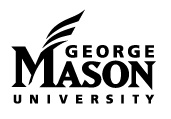 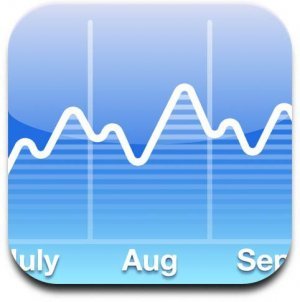 Sensitivity Analysis
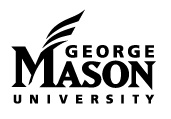 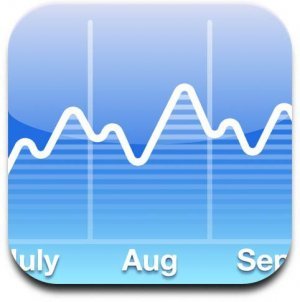 Sensitivity Analysis
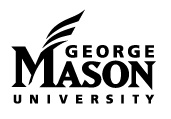 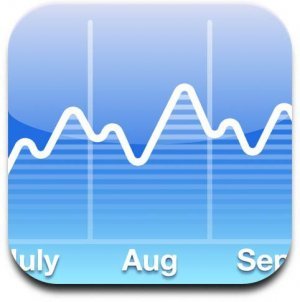 Outline
Background & Problem Statement
Project Scope
Requirements
Assumptions
Approach
Methodology
Modeling 
Analysis
Evaluation & Recommendations
Conclusion & Future Work
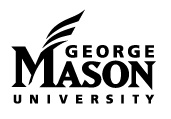 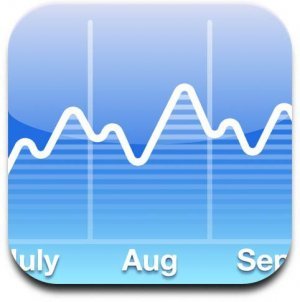 Evaluation
Days 39-44 provide the highest return

Stop-loss amounts of 15-25 were most common in the top strategies

Continuing to trade in high volatility market resulted in higher final return
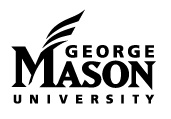 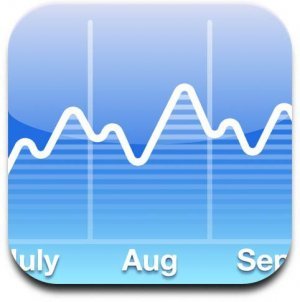 Recommendations
Manageable higher stop-loss values should be chosen rather than low stop-loss values which can be difficult to implement in a volatile market.

Fractional investment allocation should also be less than 100% to avoid ruin because the market is constantly moving and therefore the future is still uncertain.
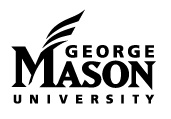 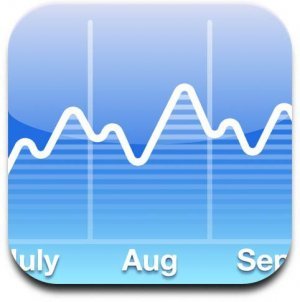 Conclusion
It would not be necessarily accurate to use our exact optimal strategies in the future since it may only remain optimal for a short period of time

A continuously weighted forecasting model with current data should be used to update optimal strategies
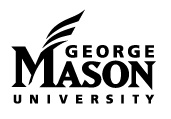 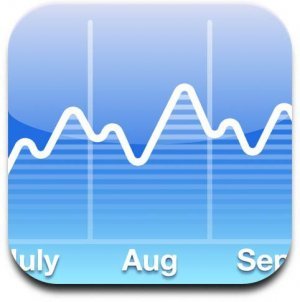 Future Work
Expansion of scope to analyze more complex strategies to yield higher profits

Obtaining a more complete and suitable data set especially for earlier years to find better patterns for forecasting the future

Addition of adaptive logic so that optimal strategies are calculated using only a portion of data
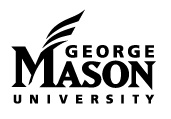 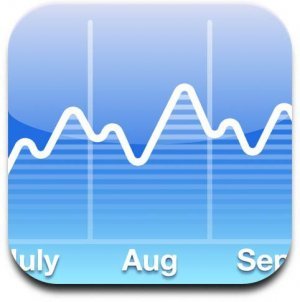 [Speaker Notes: Due to the limited project time and scope, many factors were left out that could be relevant in reality therefore there are areas for future work to produce better results.
Obtaining a more complete and suitable data set especially for earlier years, would allows us to find better patterns for forecasting the future. 1997 to 2003 were too sparse to find meaningful optimal strategies and even in the later years, we had to remove certain strategies where more than half of the premiums were missing. We managed missing premiums by skipping trading which significantly impacted final TWR. We also used S&P500 index data because we do not have S&P 500 futures data, introducing errors when calculating difference in strike price from the underlying asset.
The model can be improved by adding adaptive logic so that optimal strategies are calculated using only a portion of data. We expect that more recent data is more indicative of current market conditions, so a forecasting algorithm can be implemented to assign higher weight to more recent data. The expected result would be a more accurate estimation of current optimal strategies.]
Questions
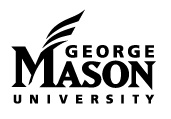 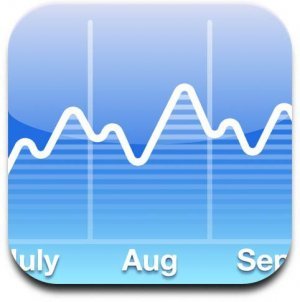